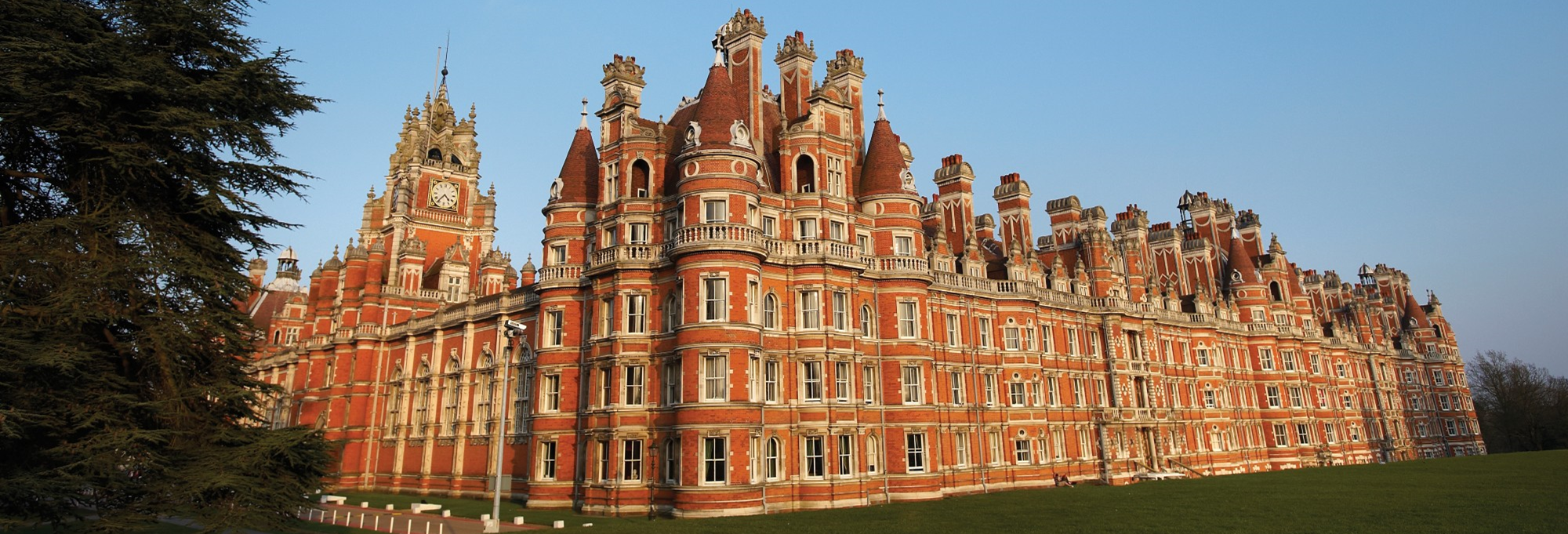 Post 16 Options
Post 16 Options
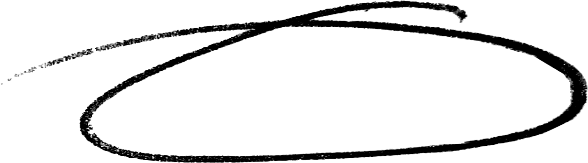 Technical/vocational qualification?
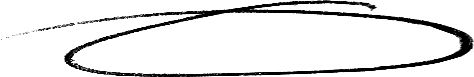 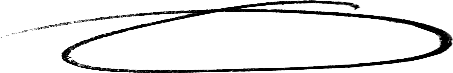 A-levels?
Apprenticeship?
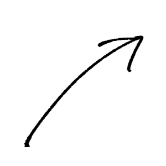 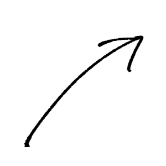 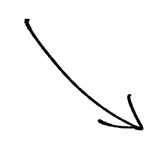 Click an option for more information
What’s your next move?
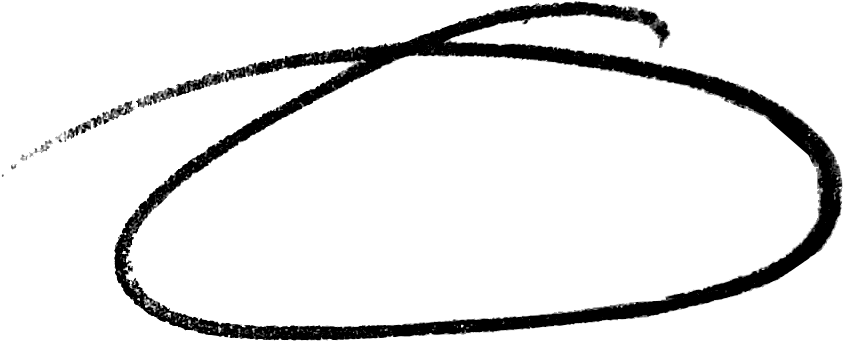 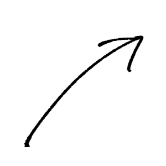 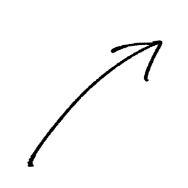 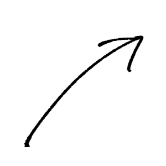 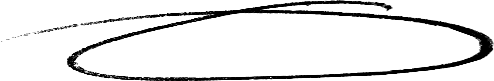 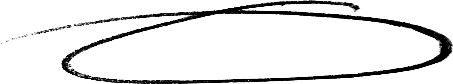 T-Levels?
Applied qualification?
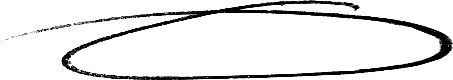 Traineeship?
Post 16 Options
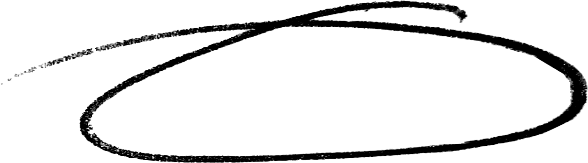 Technical/vocational qualification?
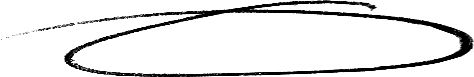 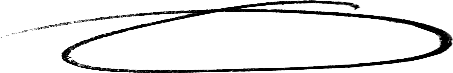 A-levels?
Apprenticeship?
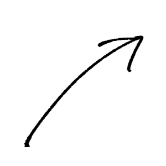 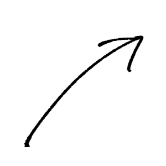 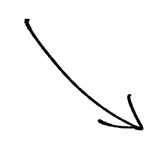 Royal Holloway 
post 16 options
 video
Click an option for more information
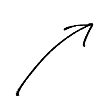 What’s your next move?
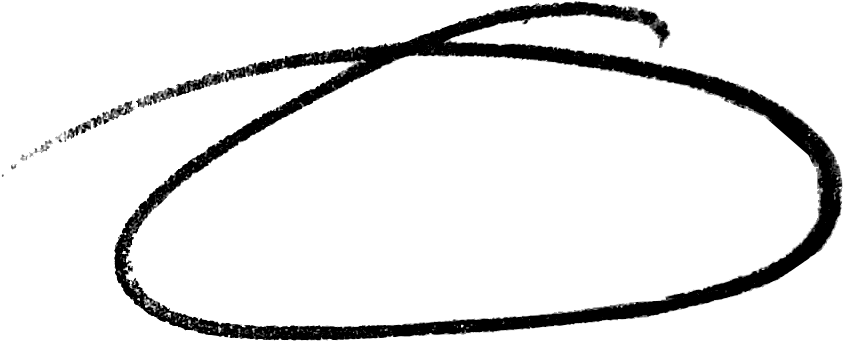 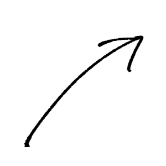 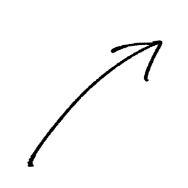 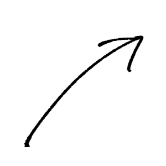 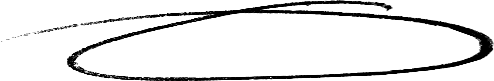 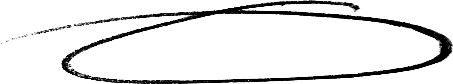 T-Levels?
Applied qualification?
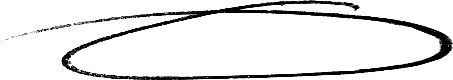 Traineeship?
Scan the QR code for more information or click the home button to return to the post 16 options
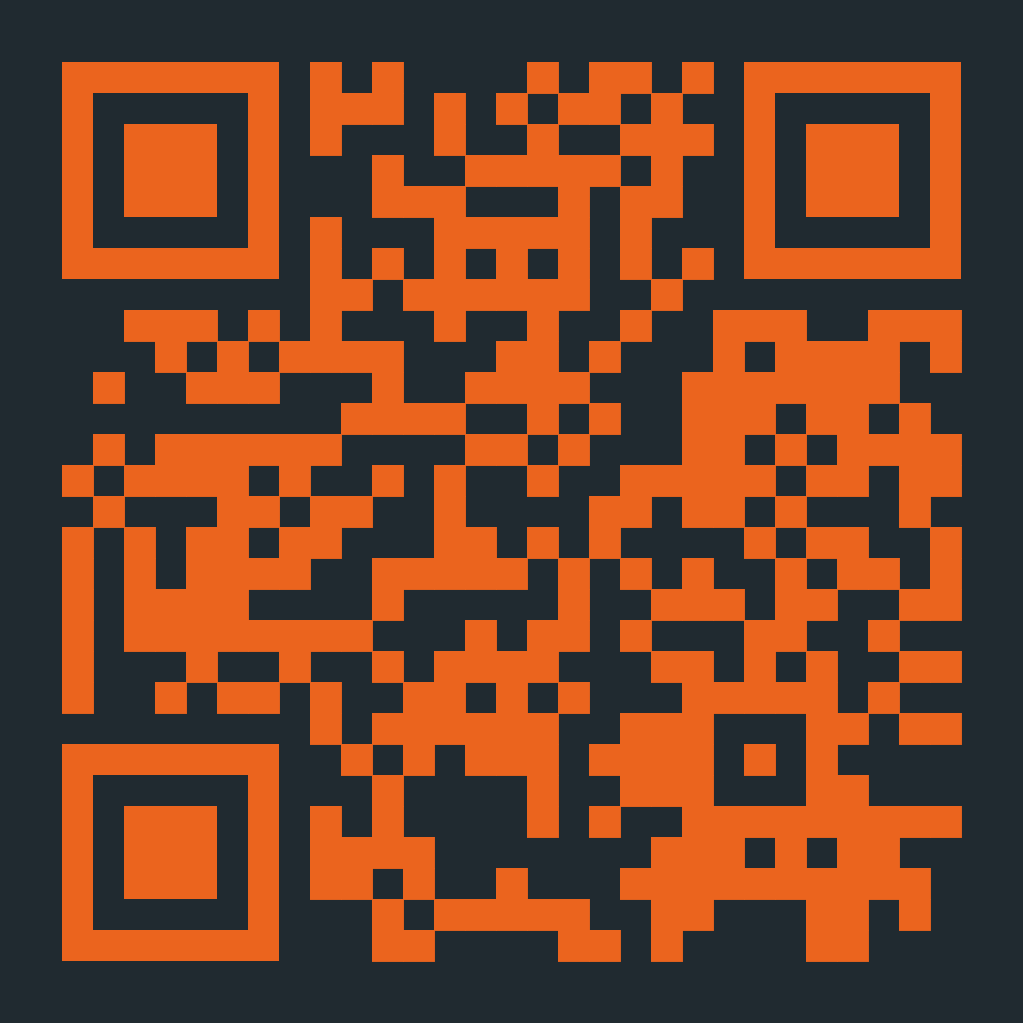 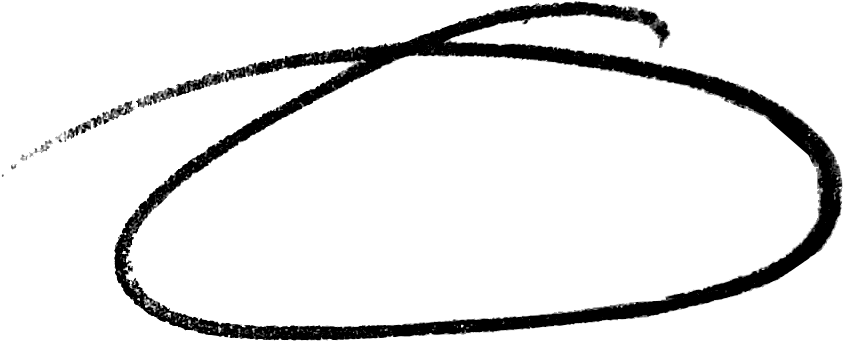 A-levels
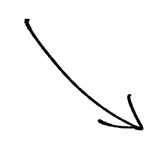 An academic qualification, similar in style to GCSE’s, that prepares you for further study.
Leads to…
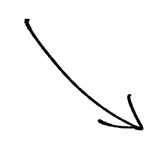 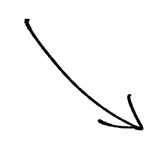 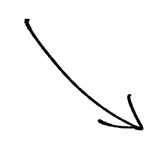 Work
University/College
Apprenticeship
4
Scan the QR code for more information or click the home button to return to the post 16 options
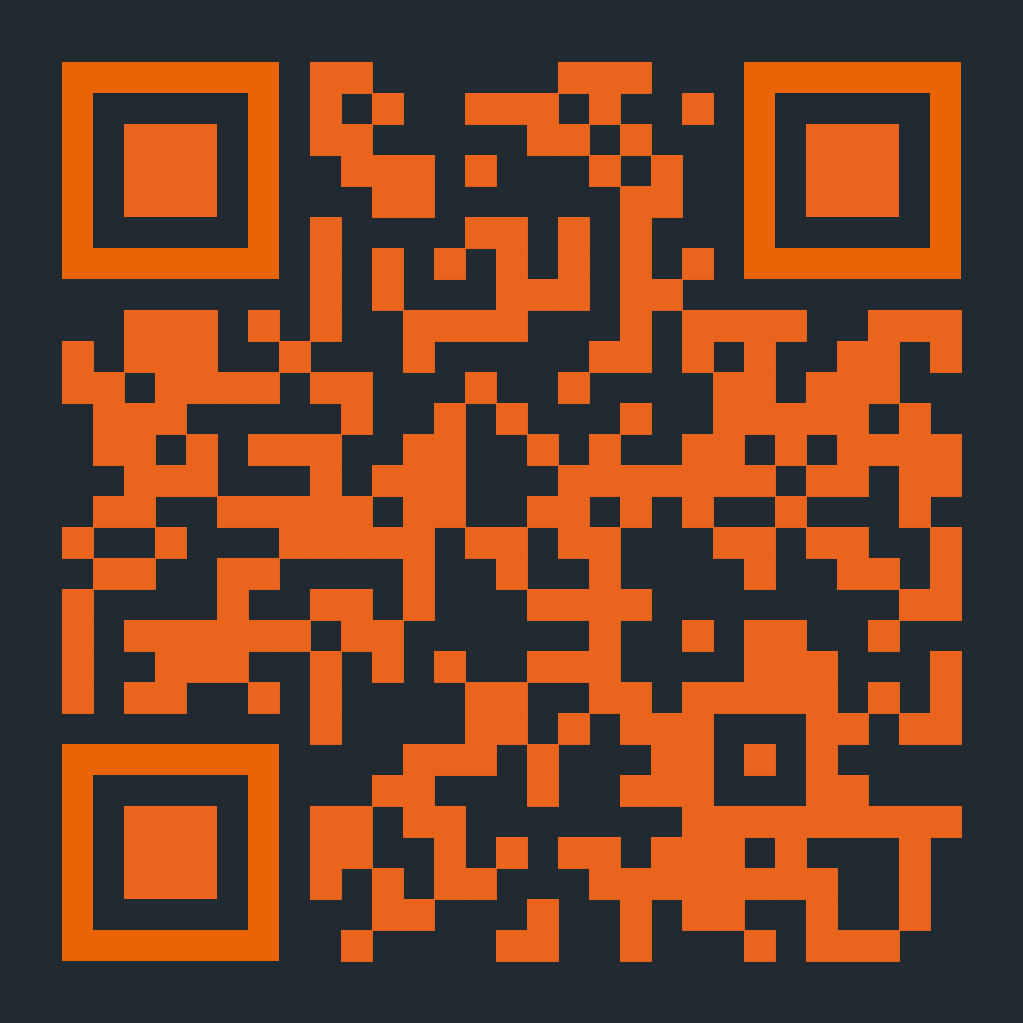 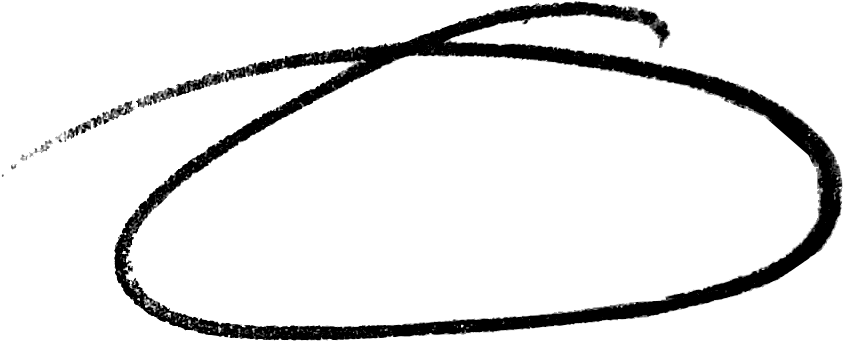 T-levels
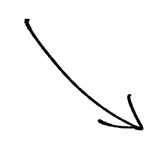 A technical study programme , equivalent to 3 a-level, with an industry placement that makes up 20% of the course. T-levels are designed to give you the skills employers require
Leads to…
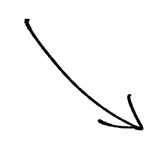 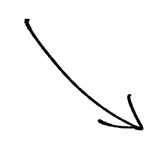 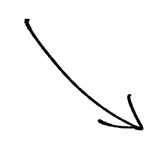 University/College
Work
Apprenticeship
5
Scan the QR code for more information or click the home button to return to the post 16 options
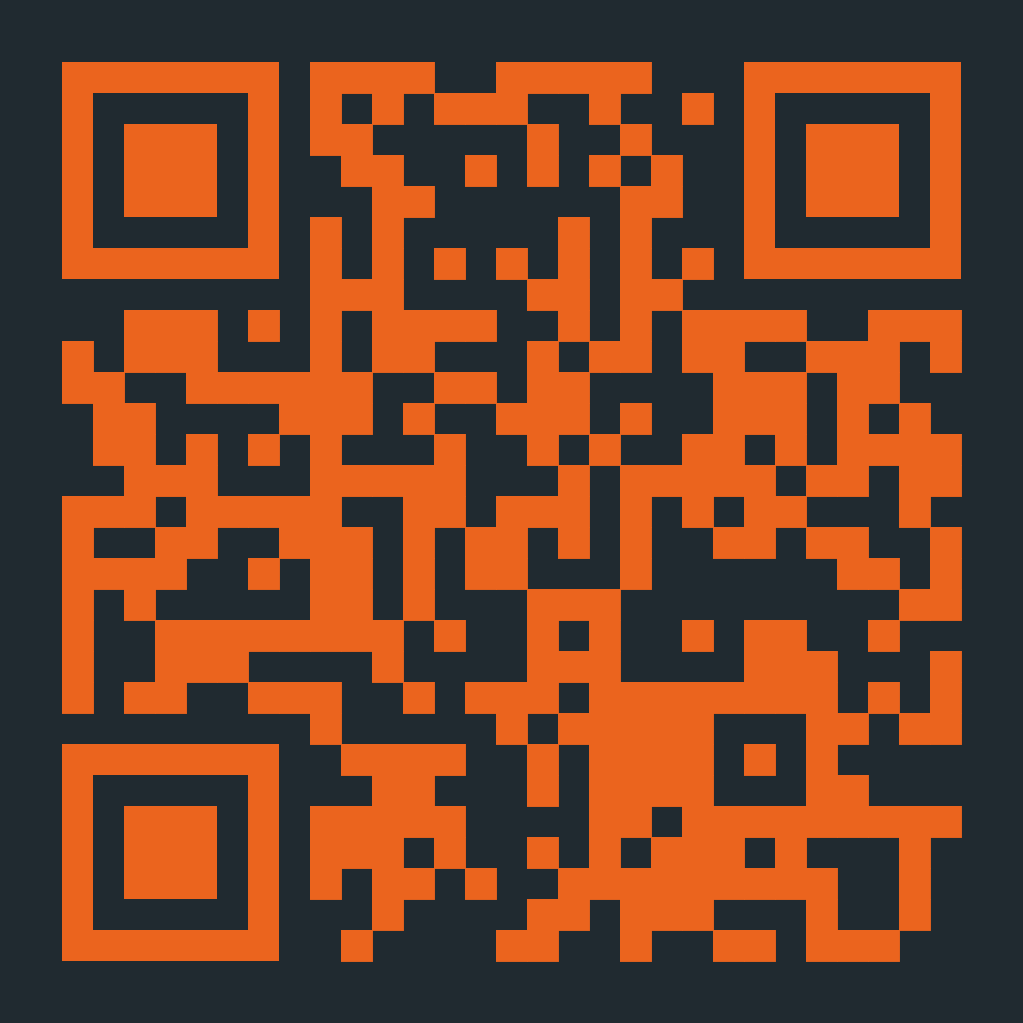 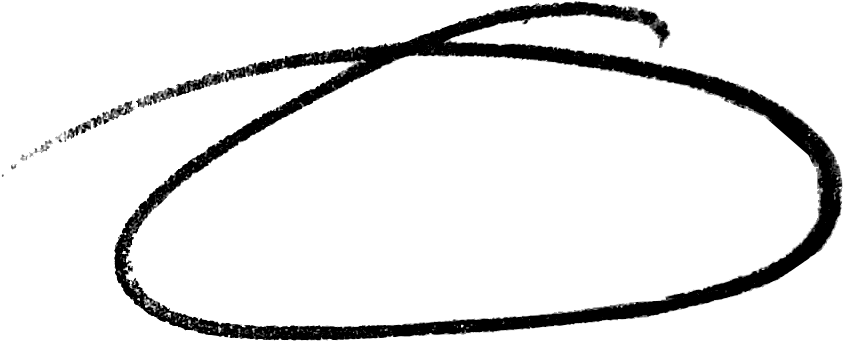 Traineeship
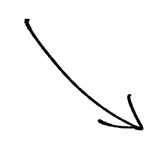 Work focused study programme that prepares you for work for or an apprenticeship
Leads to…
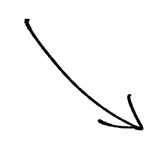 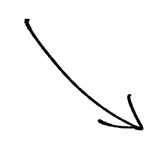 Apprenticeship
Work
6
Scan the QR code for more information or click the home button to return to the post 16 options
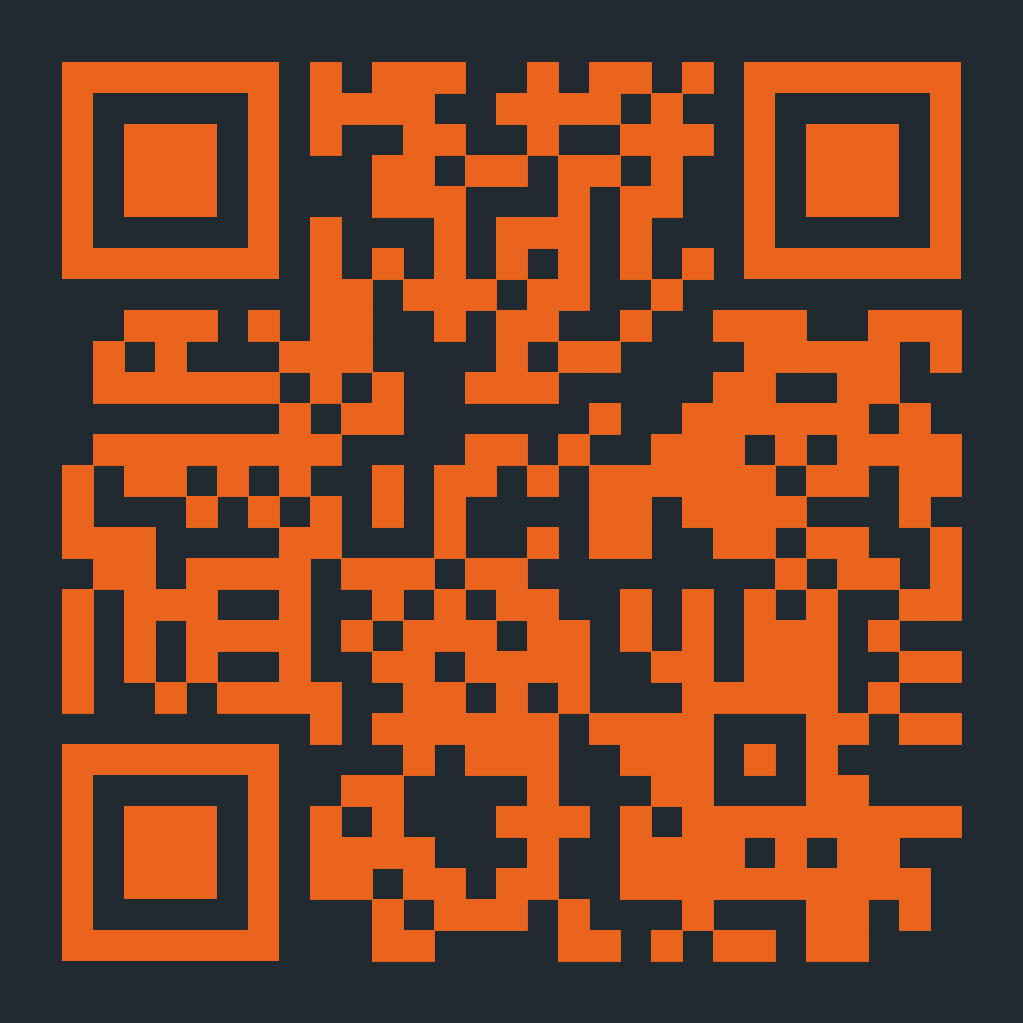 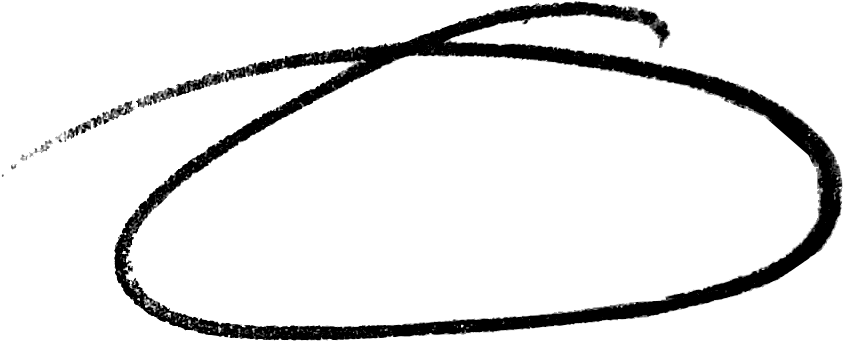 Applied qualification
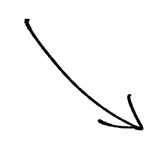 Qualifications that prepare you for further study by combining academic learning with practical skills that give you a broad overview of the working sector
Leads to…
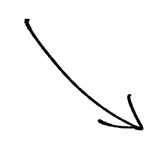 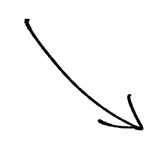 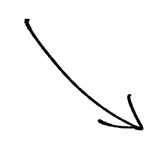 Work
Apprenticeship
University/College
7
Scan the QR code for more information or click the home button to return to the post 16 options
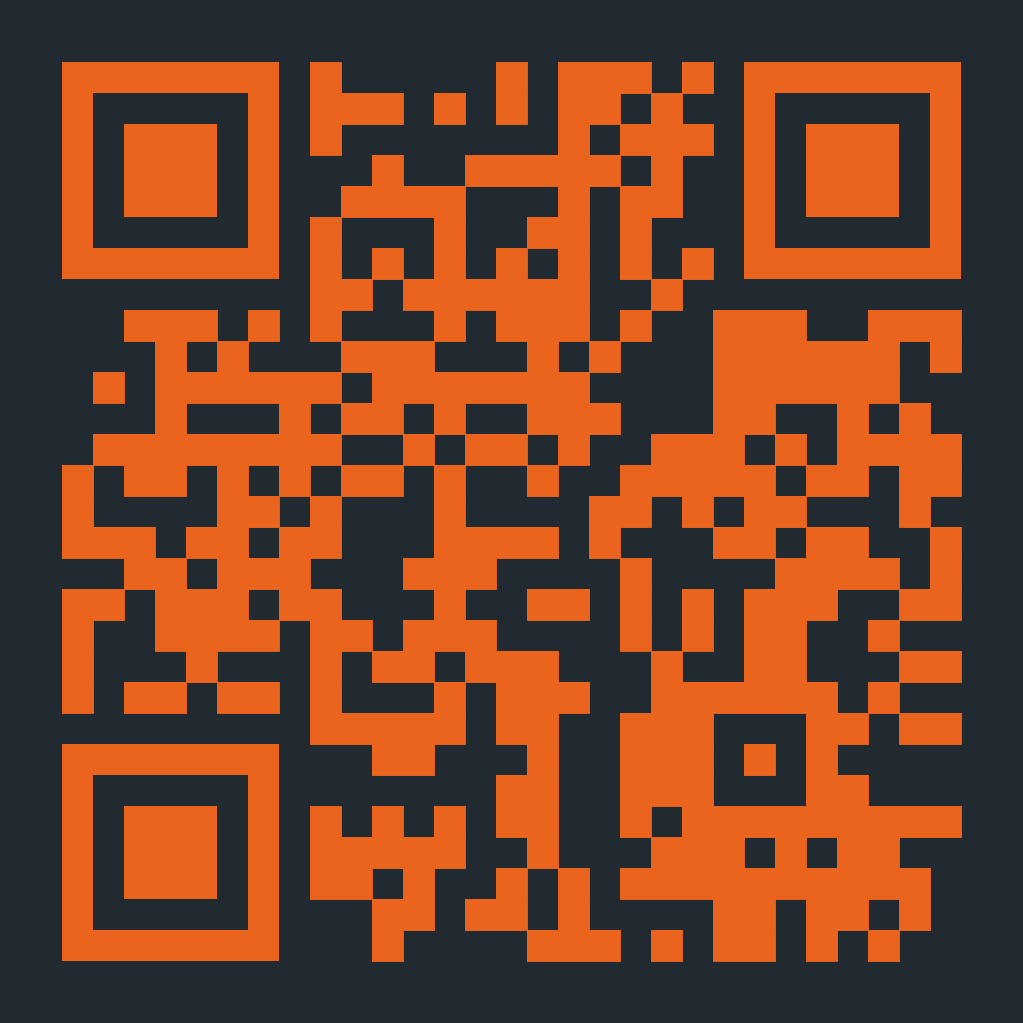 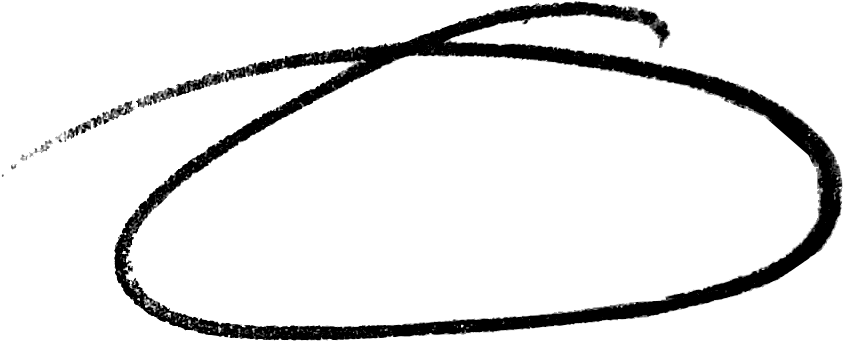 Apprenticeship
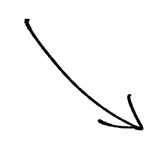 A job that provides training and a salary
Leads to…
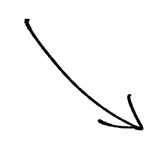 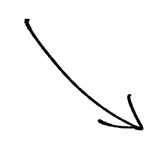 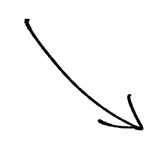 Higher level/ degree apprenticeship
University/College
Work
8
Scan the QR code for more information or click the home button to return to the post 16 options
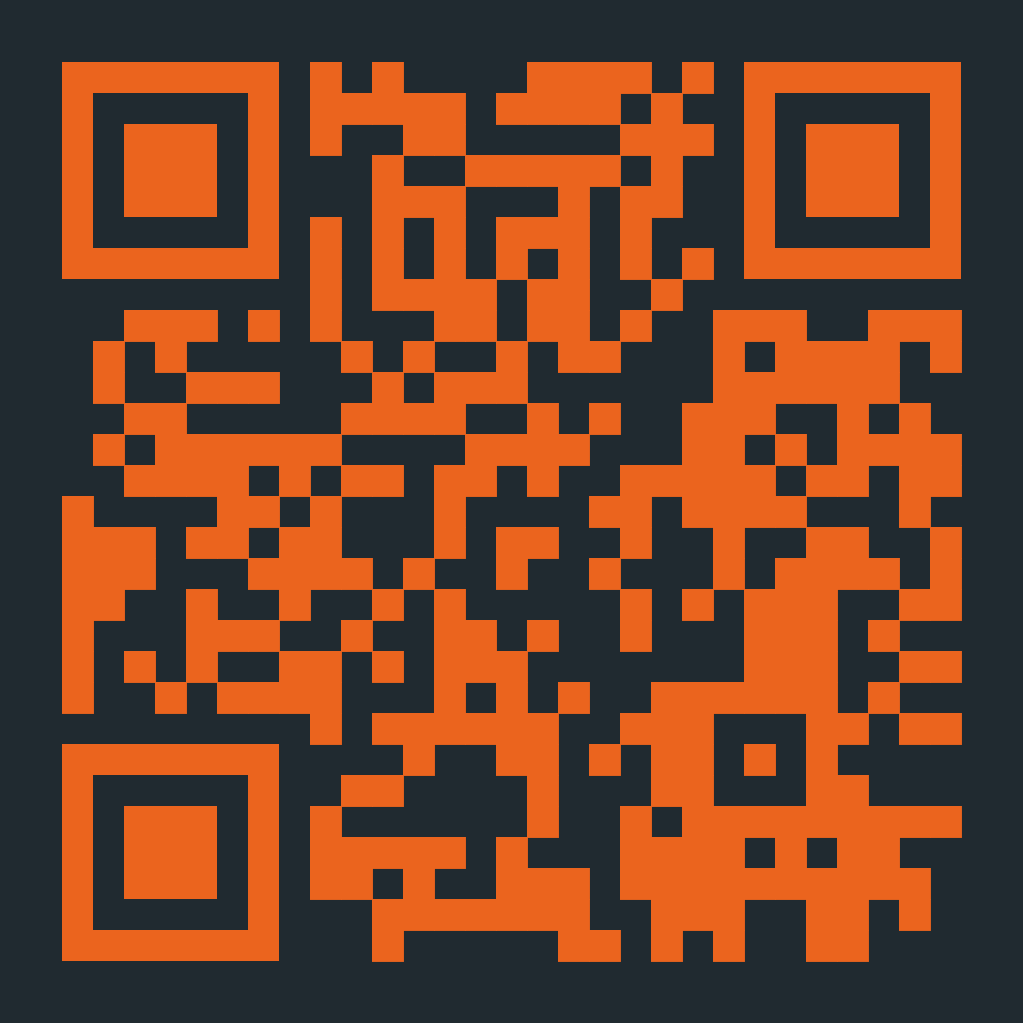 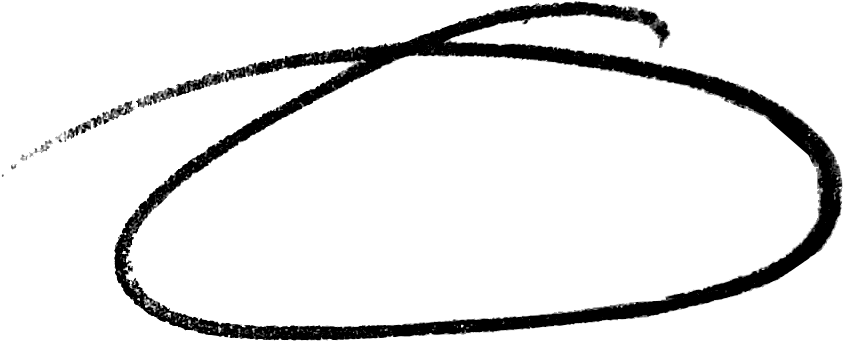 Technical/vocational qualification
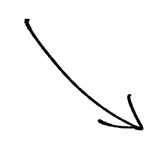 Qualifications which teach you how to do tasks specifically related to the industry and role you want to be in
Leads to…
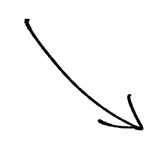 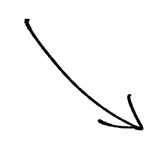 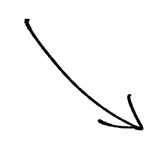 College
Work
Apprenticeship
9
Royal Holloway Post 16 options guide
https://youtu.be/3Noo3Dx94Vk
Next steps after this session…
10
Next steps after this session…
Scan the QR code to find out more about the post 16 options your are interested in

Research 1 post 16 course  you are interested in studying
11
Email us:
wa@rhul.ac.uk
Order a prospectus
Stay in touch
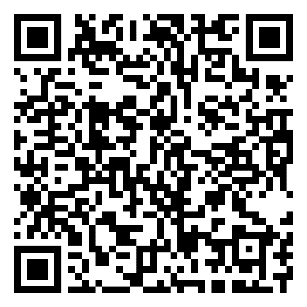 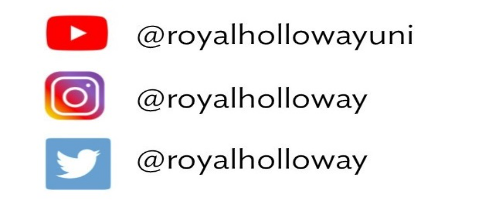 Visit our website:
royalholloway.ac.uk
Questions & get in touch
[Speaker Notes: Turn cameras back on for this point (?)
I will leave this up for a while in case you want to take a picture of the details

Before we end, we’ve allowed a bit of time for some questions. 
If you have anything at all to ask, please do so in the chat bar 
Ill read them out loud 
Will fill the time with some information whilst you are typing:

Contact details are on screen for us to stay in touch or find out more info 
If you want copy of powerpoint, email schools 
Or scan QR code for prospectus 
There will be a quick evaluation form as soon as you leave this 
Would be really grateful if you could take 30 secs to fill it out 

Then read out questions 
Back up Q – what did you do for your options? 

End with:
Thank you so much for listening and please do get in touch if you have any other questions. 
Have a wonderful evening, bye for now.]